ESL  writing  model  tested :  an  action  research
I. H. S. Fernando1   and   M.  Perera2
                                                                               1CINEC  Campus , Malabe
                                           2 Department  of  Humanities  Education , University  of  Colombo
Background
Writing is the most difficult skill for language learners  to  master. (Richards  & Renandya ,2002) 
 As  per  the G.C.E.(O/L) Examination 2016: Evaluation Report- English Language, the  skill-wise  analysis  of  the  achievement  levels,  achievement  of  writing  skill  remains  as  low  as  19%.     
As   recorded  in  the  National Report– National  Assessment of Achievement of Students Completing Grade 8  in  Year 2016 in Sri Lanka ,  achievement of  English  Language  is  recorded  the  lowest  and  writing  skill  indicates  the  lowest  achievement  contributing  to  the  overall  low  performance  in English.
The ability to write effectively is becoming more and more important and both writing  instruction  and  training  the learner  in  the  use  of  writing  strategies  are  assuming  increasing roles  in L2 language education. (Weigle ,2002) 
Teachers should be dedicated to fostering growth in writing by providing a sequence of lessons to move students beyond their entering skill level , and enabling students to acquire skills and strategies needed to perform  well in written communication. (  Kroll ,1990)
Research   objectives
The  overall  purpose  of  the  study  is  to  improve  writing  skills  of  the  ESL  learner  through  the  adoption  of  the  writing  model  formulated  and  the  research  objectives  are  as  follows:
1.        Formulate  a  tentative  writing  model  to  improve  writing  skills in ESL  learners
2.       Carry  out  an  intervention adopting  the  writing  model to  improve  writing  skills  in  ESL  learners
3.       Measure  the  effectiveness  of  the  writing  model
4.       Develop  a  model  to  improve  writing  skills  in  ESL  learners
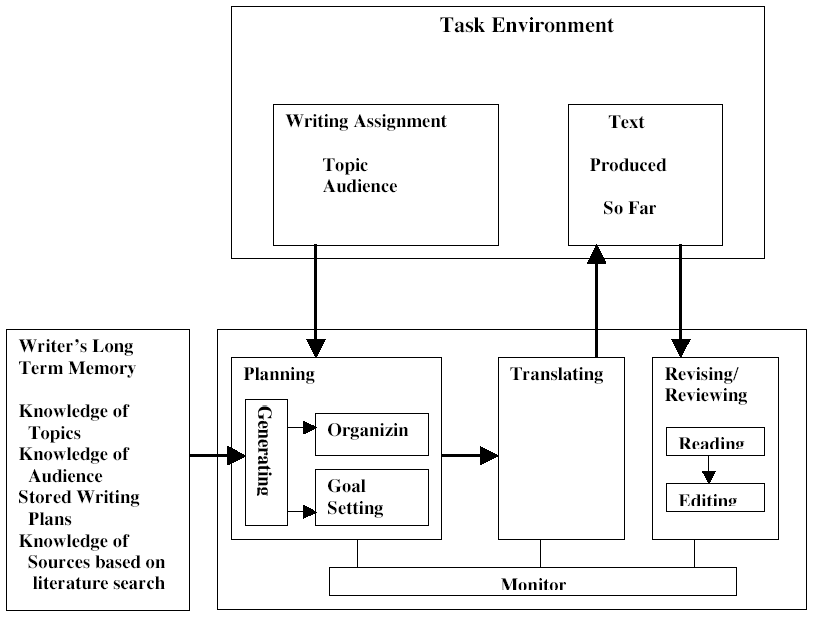 Methodology
ACTION  RESEARCH
 Formulation  of  the  Tentative  Model  of  Writing
                                       
                              Pre-Test

Activities           Intervention              Assignments                  Workshops
                                                                                         Reflective  Journals           Field Notes
                              Post-Test
 Measurement  of  the  Effectiveness  of  the  Intervention
                                                                Comparison of  Pretest –Posttest Marks
                                                                                                   Comparison  of  Assignment  Marks
22  students  - Type  1C  School – Colombo  South  Zone
  20  Sessions  of  80  minute  duration  -  six  months – From  January  2018 – July 2018
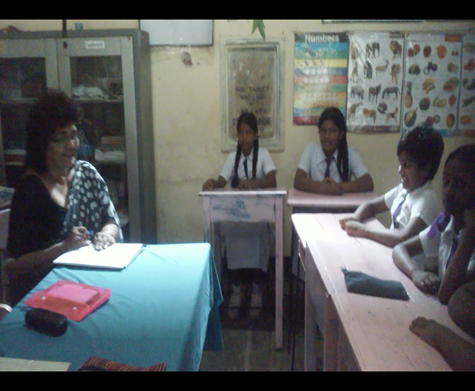 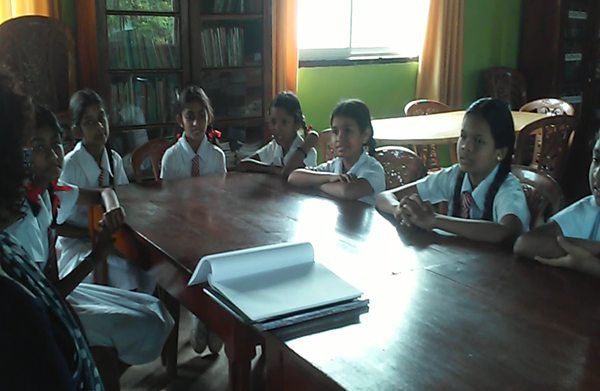 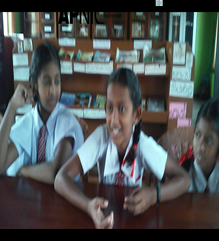 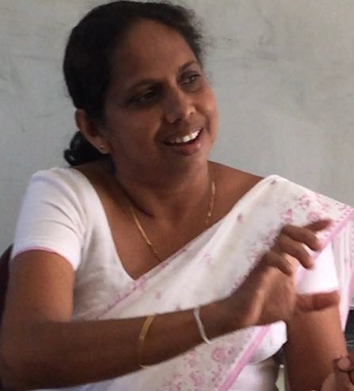 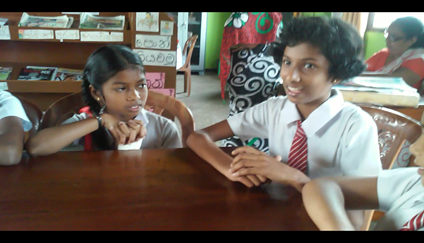 Intervention
Language   Games 
Motivation / Prior  knowledge
Guided  Writing  Activities- 
Translation
Fill  in  the  blanks.
Match.
Listen  and  complete.
Rearrange.
Sentence  writing.
Equip  the  learner  with  structures  , ideas and  vocabulary
Model  Writing  
 Resourcing 
Free  Writing
Brainstorming
 Revising  /  Feedback - Portfolio
Assignment 
 Testing  the  model
Comparison  of  Assignment  Marks
Comparison  of  Pre-Test and  Post-Test marks
Analysis  of  Reflective  Journals  and  Field  NotesPositives
SS  like  language games  a  lot.
 Guided writing  activities  are  a  must  for  them  to  get  started.
  Group / Pair  work  motivate  SS  to  actively  take  part  in  writing.
  Feedback  is  essential  to  keep  SS  in  task.
  Clear  instructions  sometimes  using  mother  tongue  facilitate  classroom  activity.
  Simple  to  complex  method  in  carrying  out  writing   activities  is  effective.
 Portfolio  as  a  strategy  in  writing  class  was  very effective.
 Rapport  is  the  key.
Negatives
Mechanics  of  writing -  SS  were inconsistent , thus  needed  remedial  measures.
 Group/ Pair   work -  SS  needed  practical  sessions  to  improve  on  it.
 Resourcing  -  SS  were   ignorant  about  it.  Habit  formation  was  very  difficult.  But  initiatives  were  taken.
Findings
The  major  difficulties  students  face  in  writing  ,   their  lack  of  knowledge  of  grammar , vocabulary , word order etc.  needed  for    translation   could   be  facilitated  through  guided  writing  activities  such  as  model writing , translation,  rearranging   which  are  carried  out  prior  to  the  writing  activity.
	 Students  lack  of  ideas  which  is  a  difficulty  faced  by  the  writing  learner  could  be  facilitated  through  the  use of  picture  clues  and  word  clues ,  brainstorming  activities etc..
	Training  the  writing  learner  in  the  use  of  strategies such  as  pair  work / group  work ,  getting  feedback  ,  resourcing  ,  revising , portfolio  writing   leads  to  the  gradual  improvement  of  their  writing  skills  and  also  it   gives  the  learner  a  sense  of  satisfaction  and  motivation.
Conclusions
Both  linguistic  knowledge  and  linguistic  skills  should  be  treated  with  equal  importance  in the  ESL  writing  class.  Thus,  a  blended  approach  to  writing  is  more  effective  in  ESL  context.
Writing  activity  should  not  be  regarded  as  one  single  activity  to   be  completed  in  one  single  period ,  but  as  a  sequence  of  activities  to be  completed  over  a  period  of  time.
Writing  learners  should  be  trained  in  the  use  of  strategies  to  overcome  problems they  face  in  the  execution  of   writing  in  ESL.
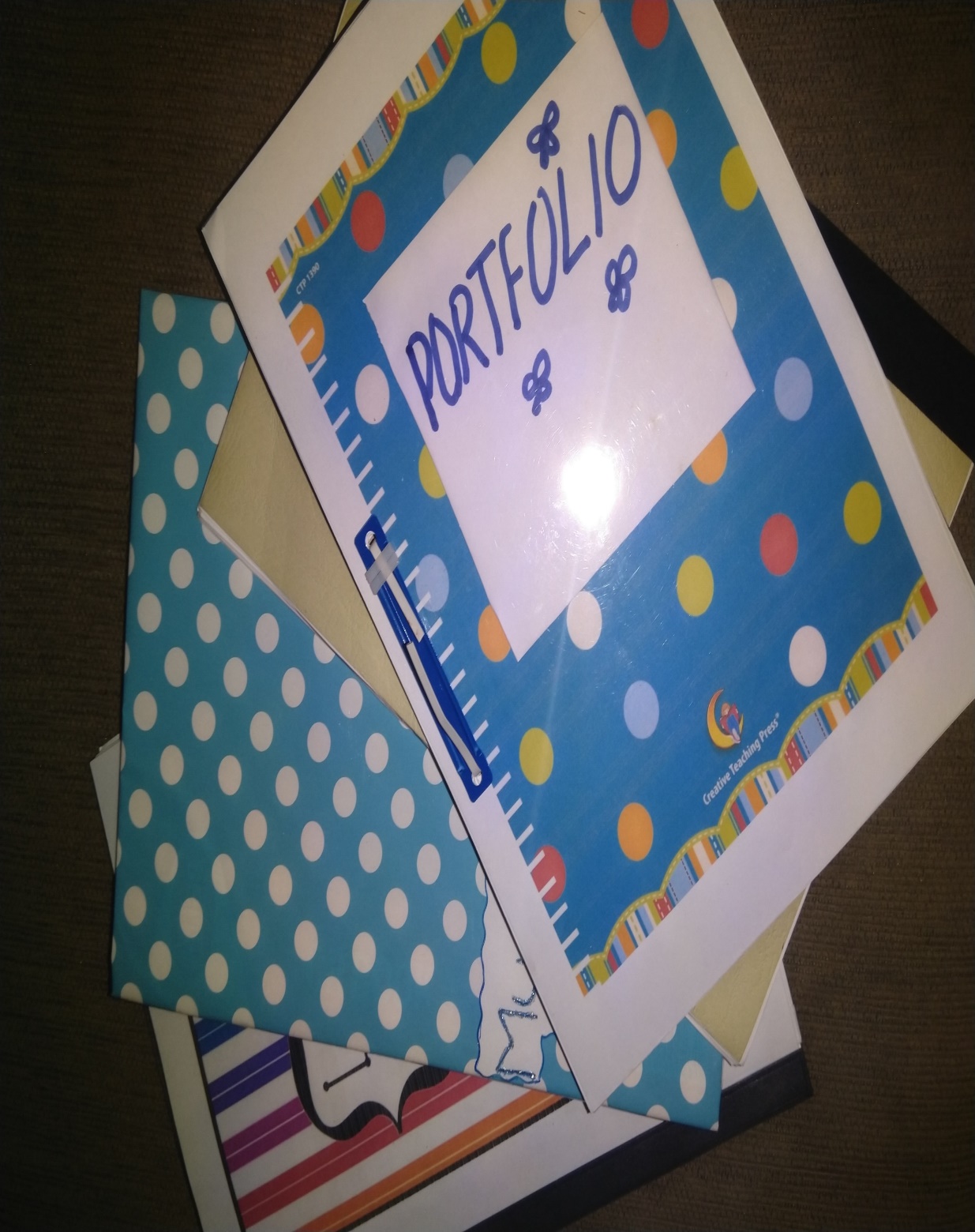 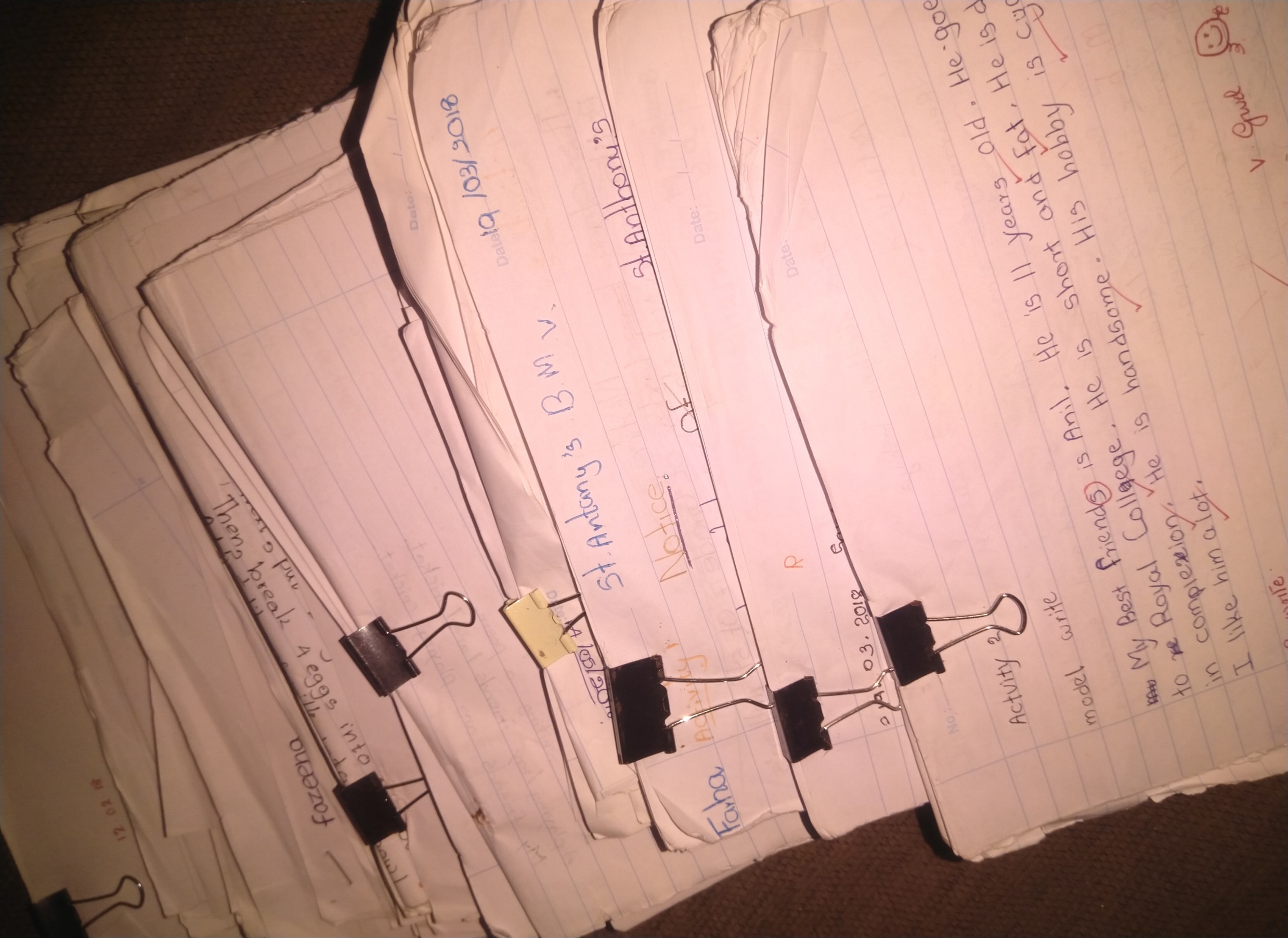 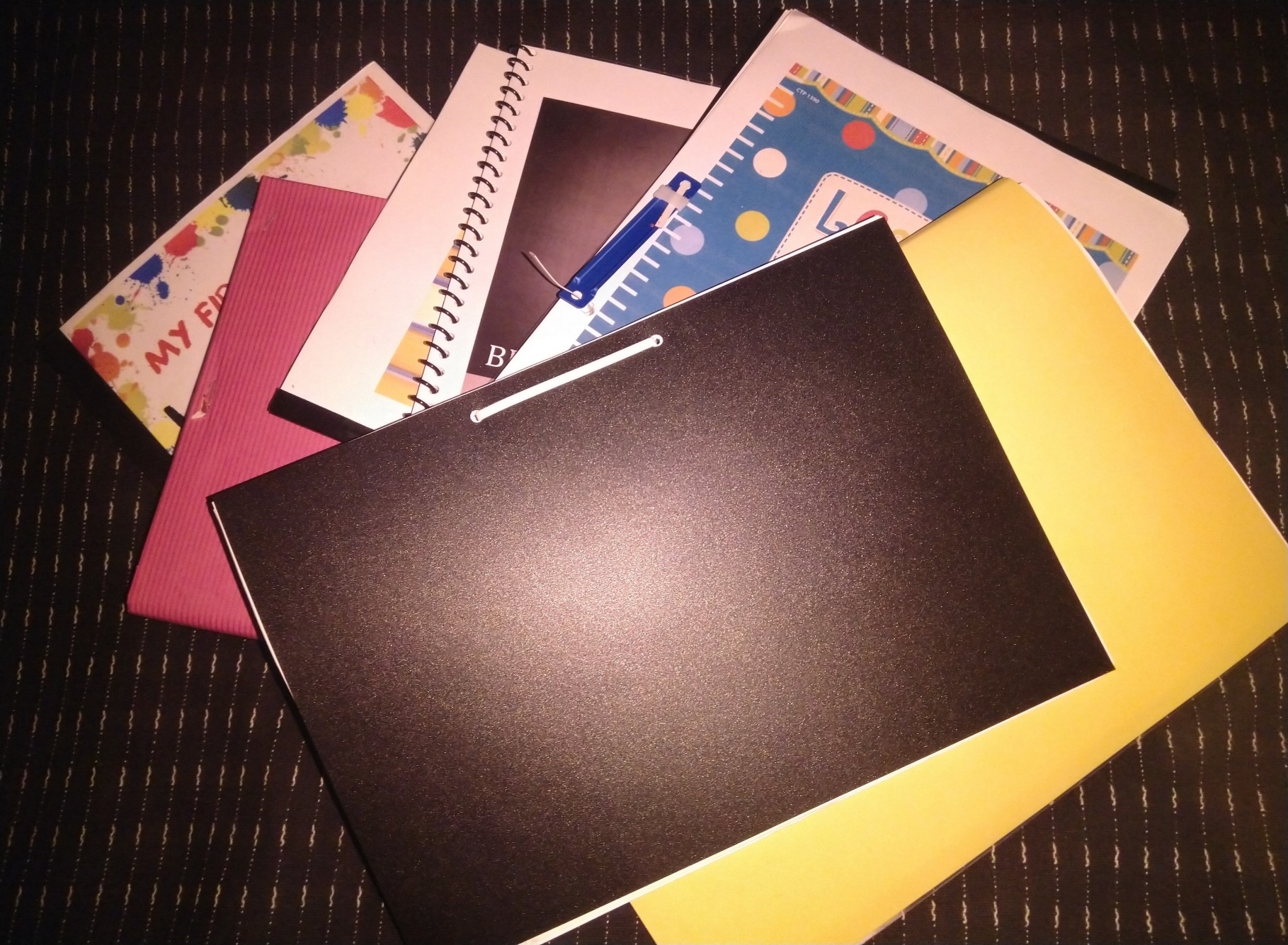 References 
Kroll, B. (1990). Second language writing: research insights for the classroom. Cambridge: Cambridge University Press.
National Education Research and Evaluation Centre (NEREC) 2015. National Assessment of Achievement of students completing grade 4 in 2014 Colombo: Sri Lanka 
National Policy Framework on Higher Education and Technical and Vocational Education (2009), Retrieved from : http://nec.gov.lk/post6/ 
Richards, Jack C./Renandya, Willy Ardian (eds.) (2002): Methodology in Language Teaching: An Anthology of Current Practice. Cambridge: Cambridge University Press. 
Weigle, S. C. (2002). Assessing Writing. Cambridge: Cambridge University Press.
 
Bibliography
Astuti (2015). Teachers and Students Perceptions of Motivational Teaching Strategies in Indonesian High School Context : Retrieved from : http://hdl.handle.net/10063/3760 
Bereiter, C. & Scardamalia, M. (1987). The psychology of written composition. Hillsdale, NJ: Lawrence Erlbaum Associates. 
Ellis, R. (1994). The Study of Second Language Acquisition, Oxford, Oxford University Press. 
Evaluation Report (2016). G.C.E. (O/L) Examination 2014 English Language. Department of Examinations: Sri Lanka. 
Flower, L. & Hayes, J. (1981). A cognitive process theory of writing: College Composition and Communication, 32, 365-387. 
Hedge, T. (1988). Writing. Oxford University Press. 
Krashan, S. (1981) . The Input Hypothesis: Issues and Implications, London, Longman. 
Kroll, B. (1990). Second language writing: research insights for the classroom. Cambridge: Cambridge University Press.
National Education Research and Evaluation Centre (NEREC) 2015. National Assessment of Achievement of students completing grade 4 in 2014 Colombo: Sri Lanka 
National Policy Framework on Higher Education and Technical and Vocational Education (2009), Retrieved from : http://nec.gov.lk/post6/ 
Oxford, R L (1990). Language learning strategies: What every teacher should know. New York: Newbury House
Perera, M. (2015). English Language Textbooks  for  Primary  Grades :  A  Saffold   for  Developing  Writing  Skills’, University of Colombo.
Raimes, A.(1983). Techniques in Teaching Writing: Oxford University Press. 
Richards, Jack C./Renandya, Willy Ardian (eds.) (2002): Methodology in Language Teaching: An Anthology of Current Practice. Cambridge: Cambridge University Press. 
Steele, V. (1992). Product and process writing: a comparison. Rowley: Newbury House.
Swain, M. (1995). Three functions of output in second language learning. In. G. Cook and G. Seidhofer (Eds.) Principles and practices in applied linguistics: Studies in honor of H. G. Widdowson (p. 125-144). Oxford: Oxford University Press. 
UNESCO Report (2006) , Mid -decade Assessment Report -Sri Lanka : 2000-2006 : Ministry of Education : Sri Lanka. 
Utami, F. , Rais. A., Setyaningsih, E. (2010). Improving Students’ Writing Skills Using a Four Phase Technique’ : Sebelas Maret University ‘ Surakarta. 
Vygotsky, L. (1962). Thought and Language, Cambridge, MA: MIT Press 15 
Wenden, A L (1991). Learner strategies for learner autonomy. UK: Prentice Hall
Wickramanayake, L. (2007). Impact of Second Language Concepts on the Improvement of Writing Skills : An Action Research : University of Colombo
Zamel, V. (1985.) Responding to student writing. TESOL Quarterly, 19, 79-102
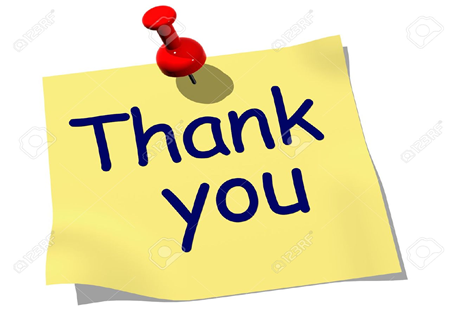